Zdravá výživa
Význam:
Ovlivňuje výkonnost, zdraví, fyzický a psychický stav člověka
Dodává tělu živiny, ochranné látky potřebné k:
Vývoji a růstu
Obnově energie a ochraně proti nemocem
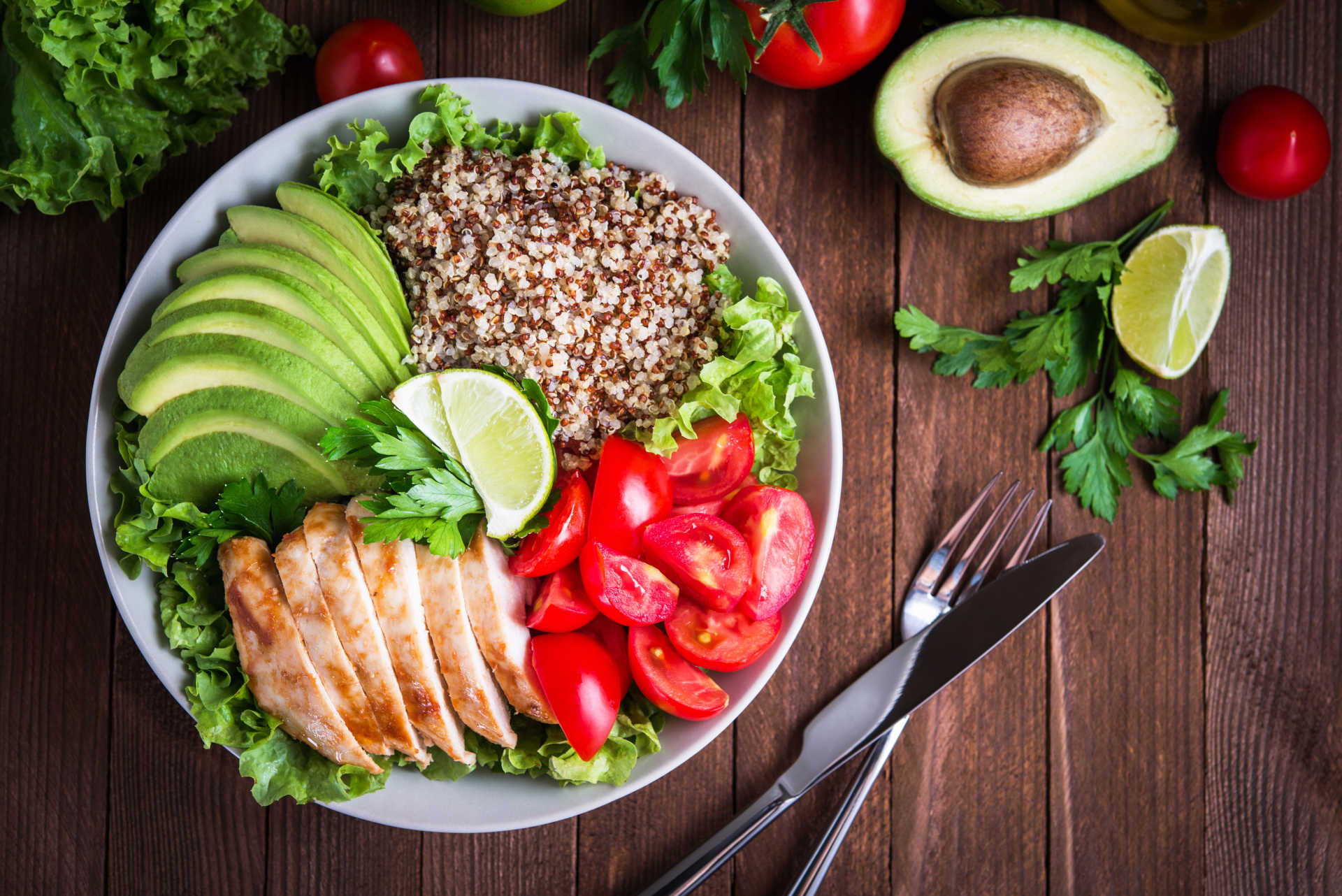 Potravinová pyramida
Sacharidy
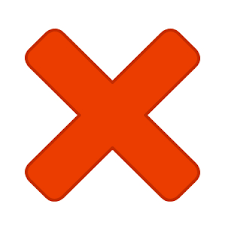 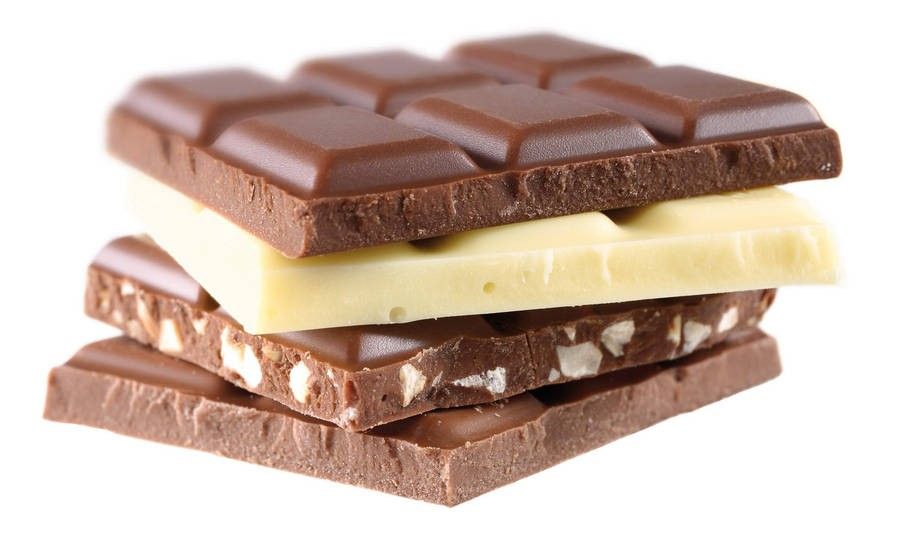 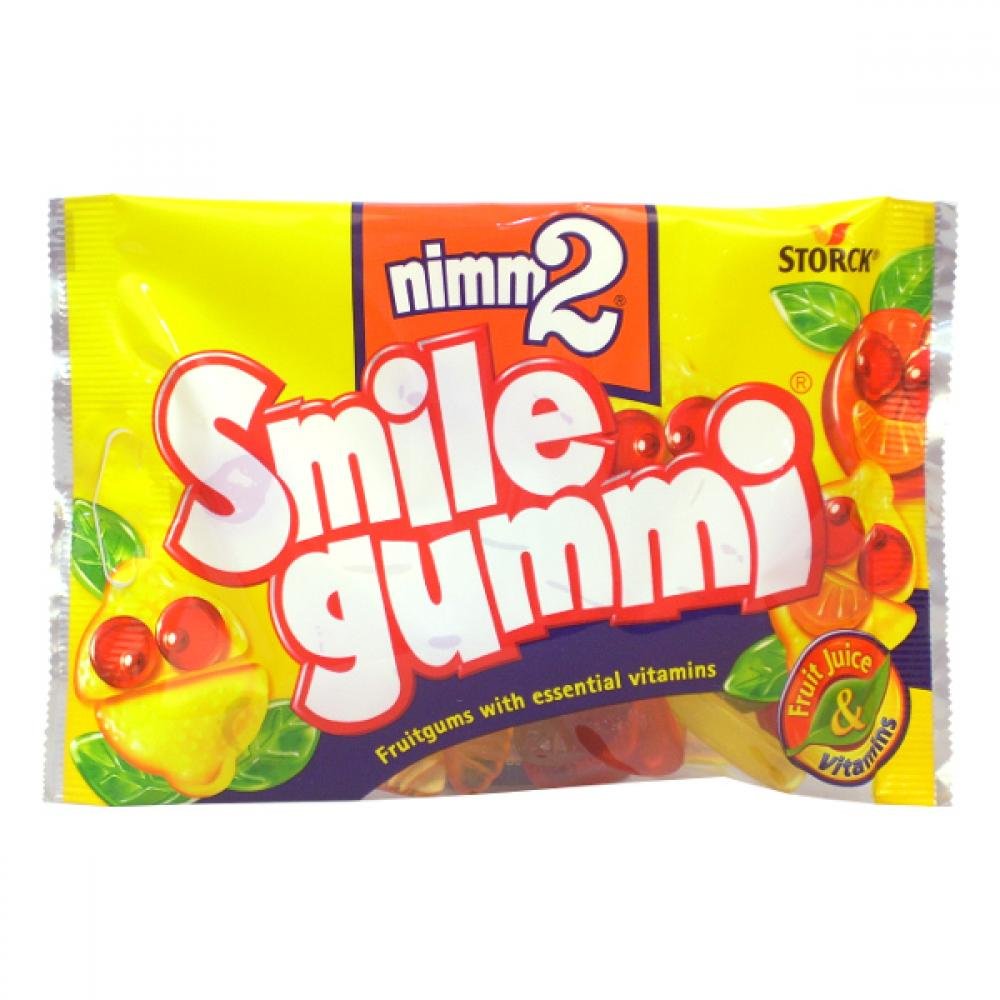 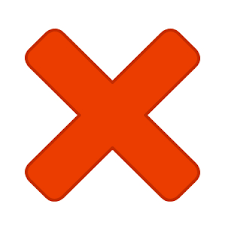 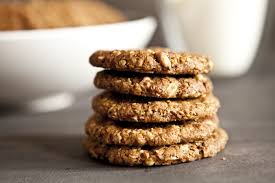 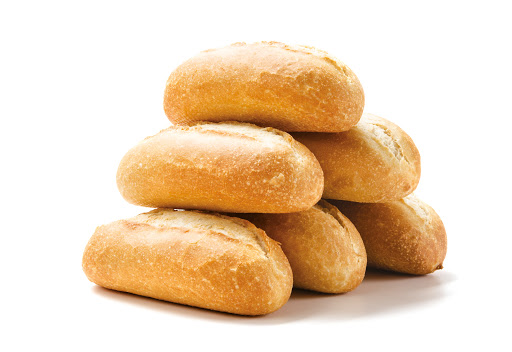 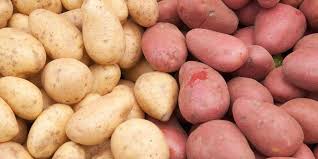 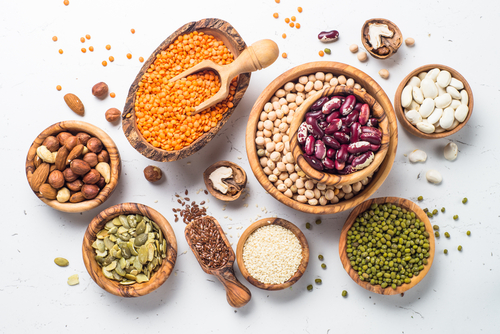 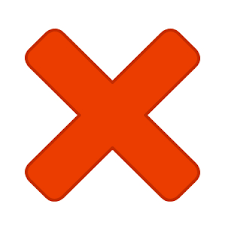 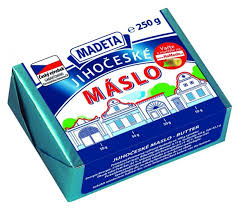 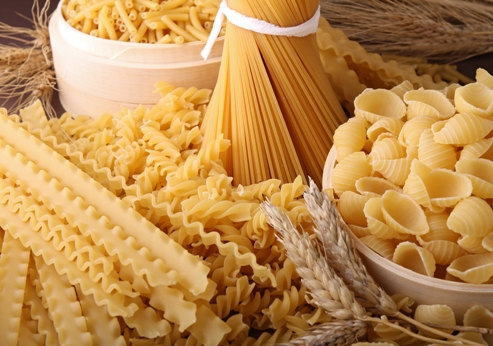 Tuky
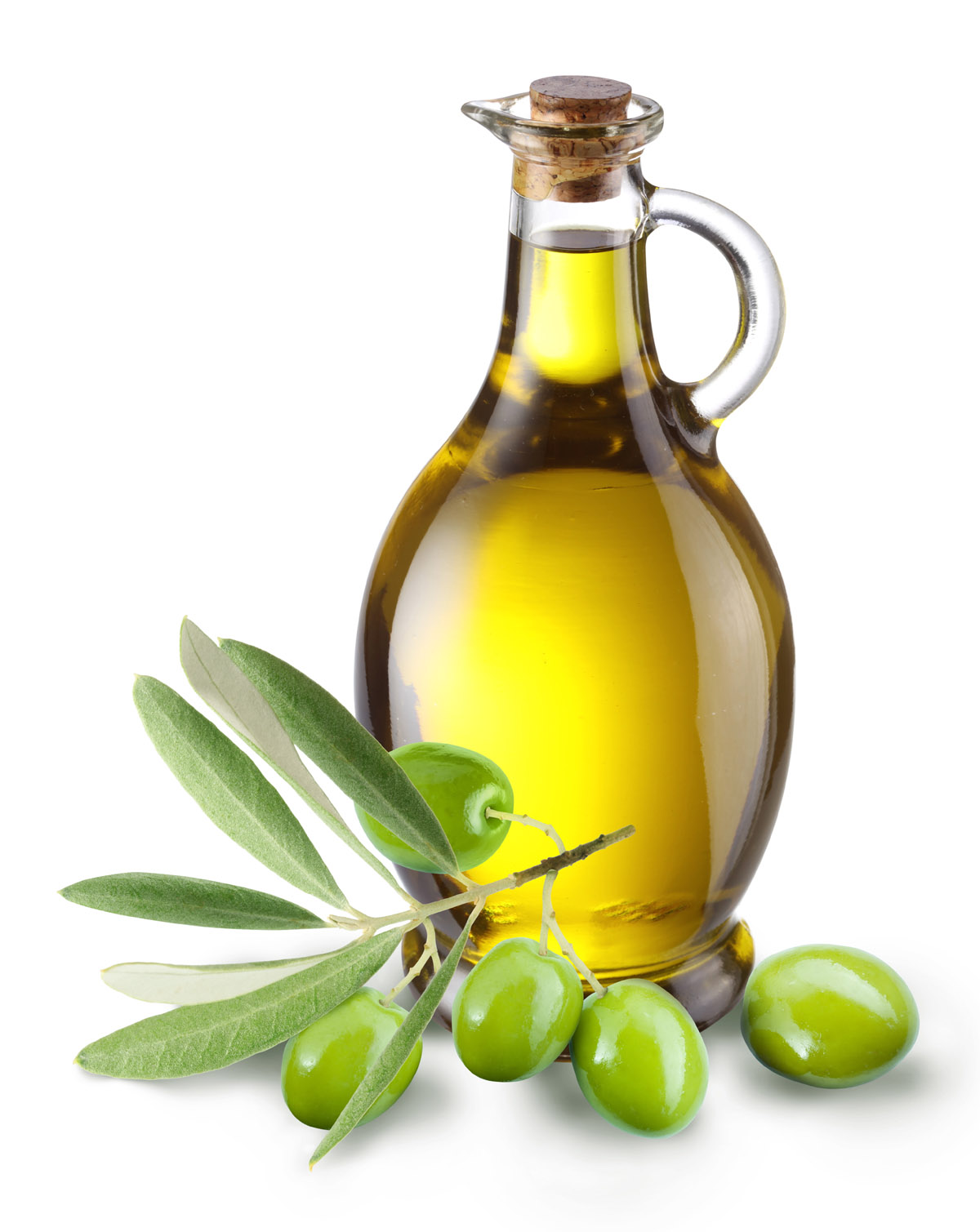 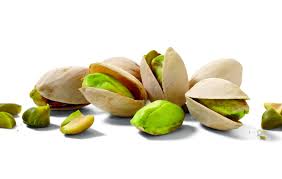 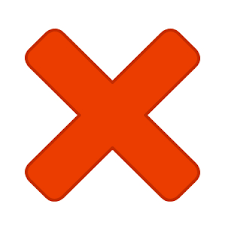 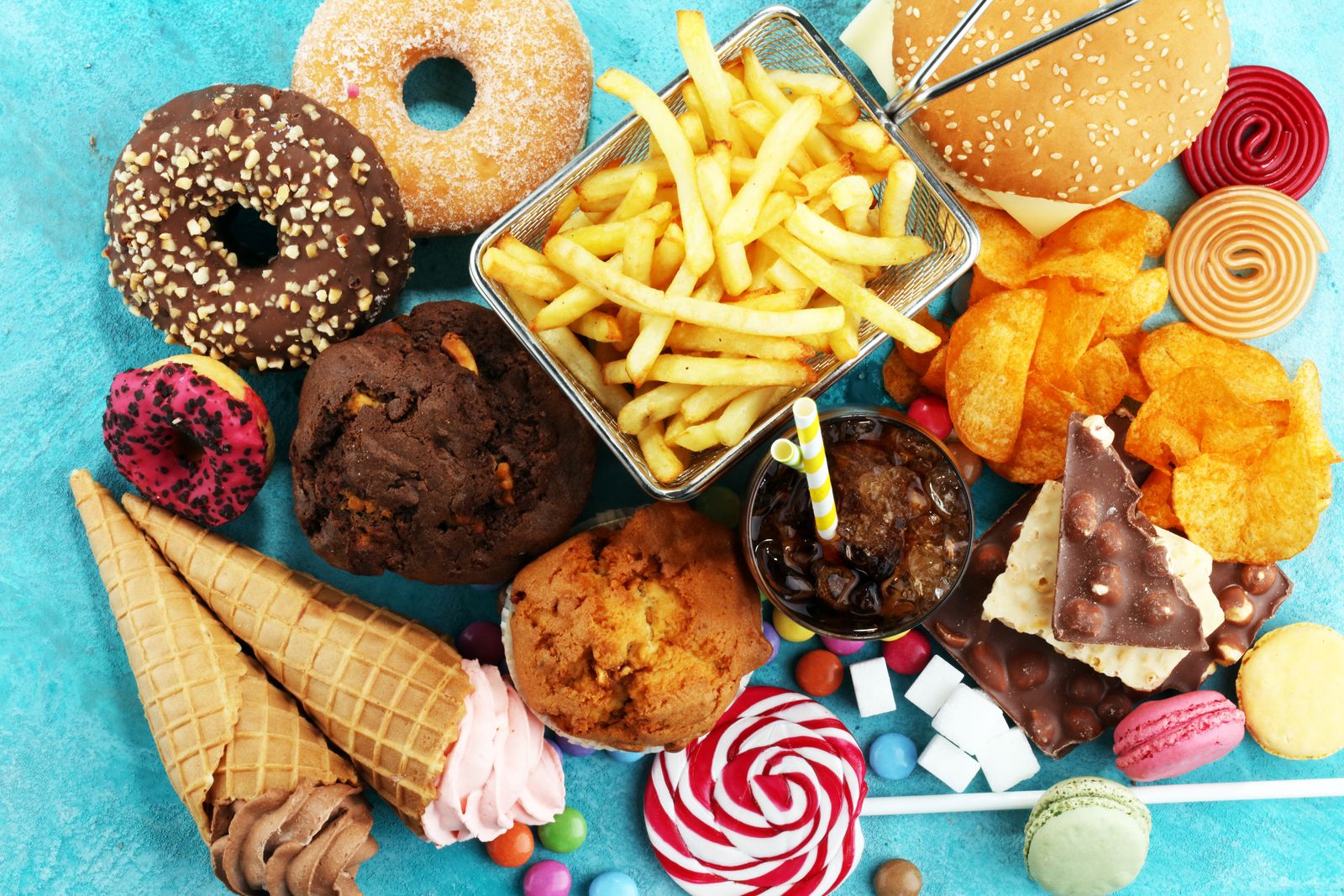 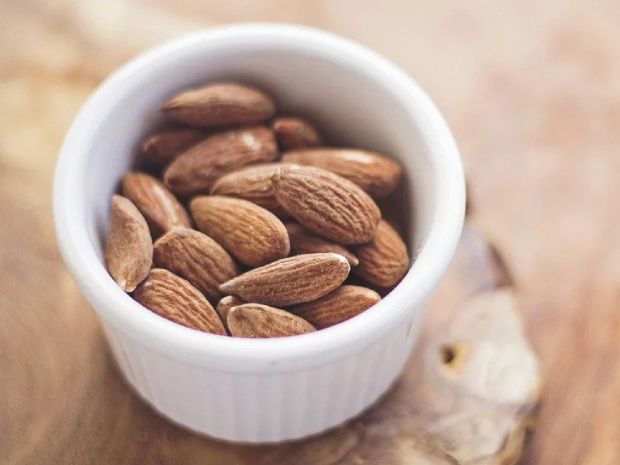 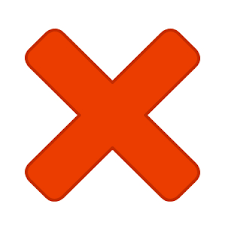 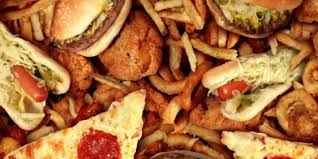 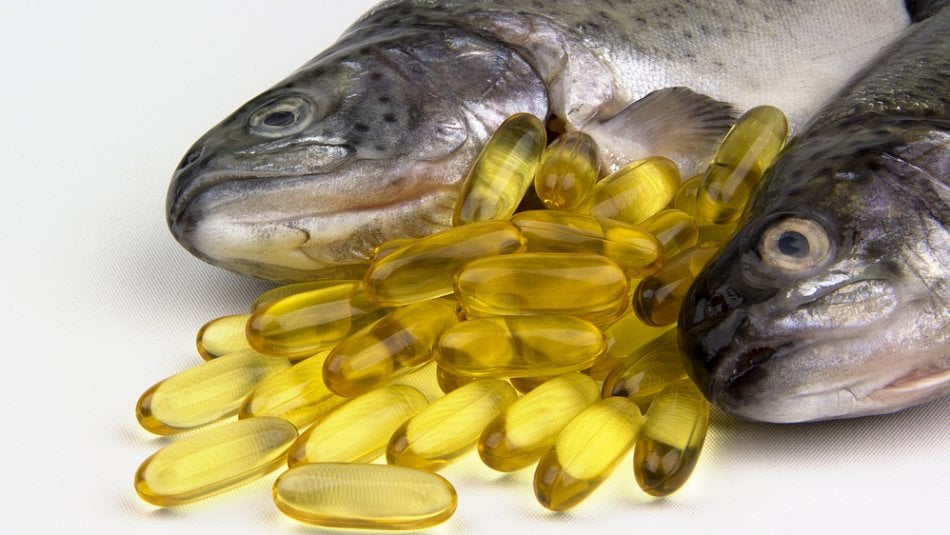 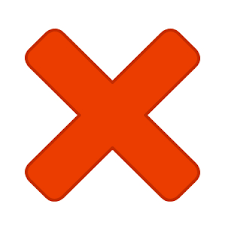 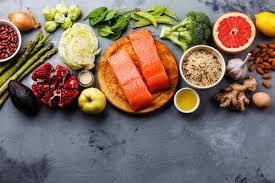 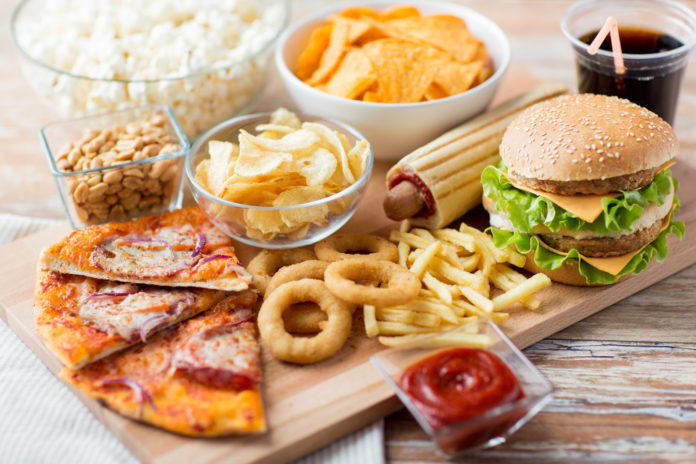 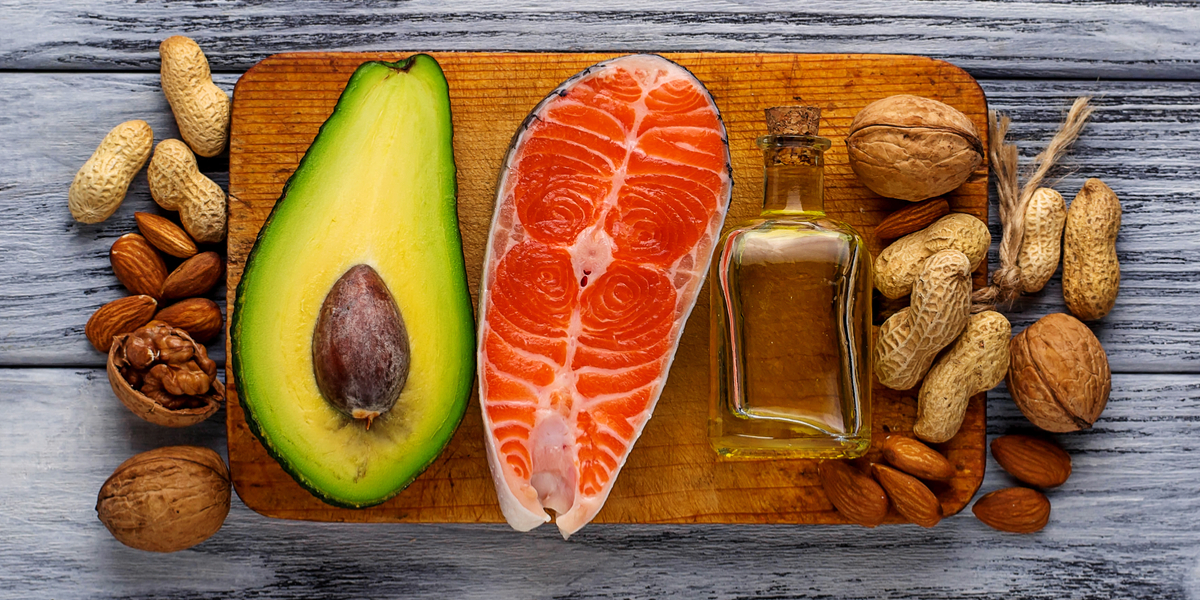 BÍLKOVINY
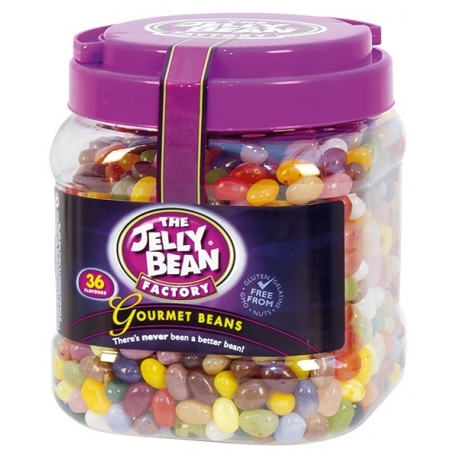 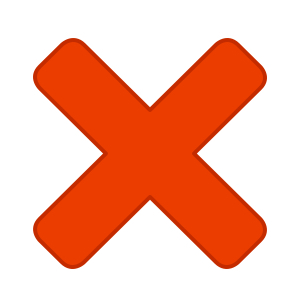 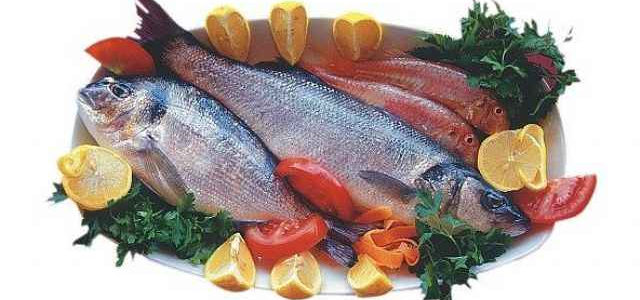 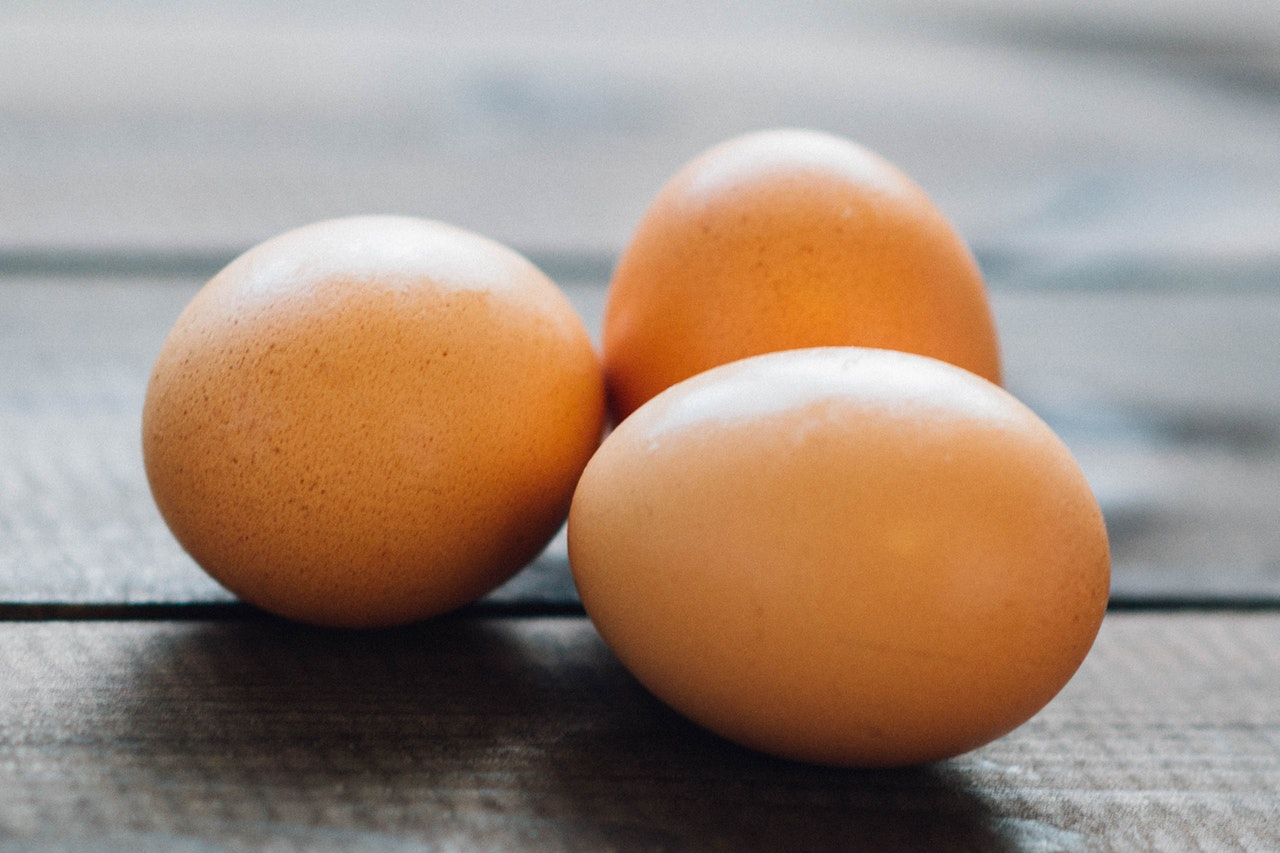 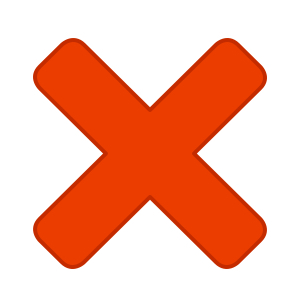 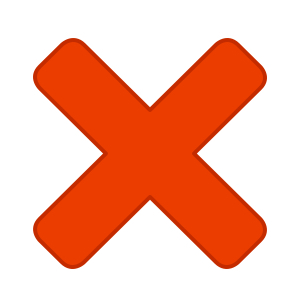 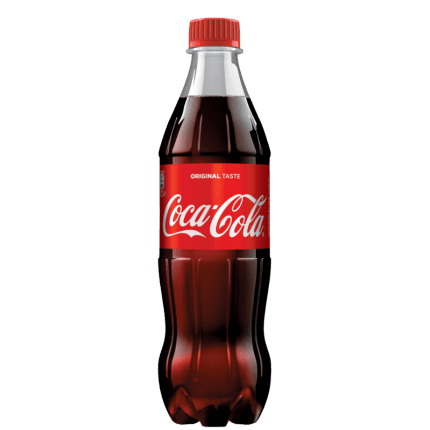 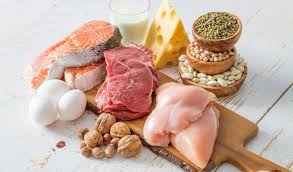 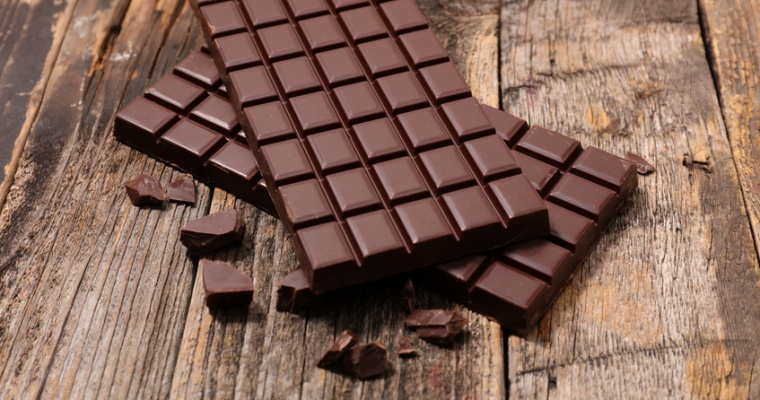 Vitamíny
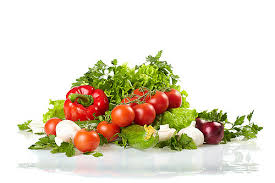 Přijímáme je v potravě - čerstvé ovoce, zelenina, obilniny, maso, mléčné výrobky, vejce
Vitamíny jsou organické látky nezbytné v malém množství, které se lidské tělo neumí samo vytvořit a musí je proto přijímat v potravě
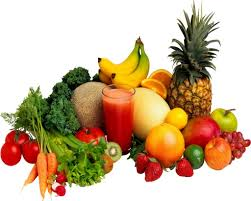 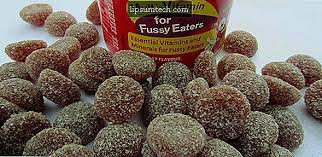 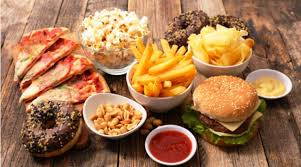 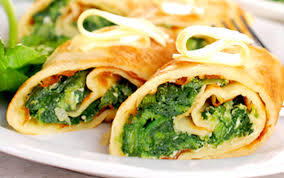 Hry
Kahoot!
Zdravá Pětka - unikátní celorepublikový vzdělávací program (zdrava5.cz)
ČLOVĚK a zdravá výživa - potraviny (websnadno.cz)